Unit 1 Notes
Atomic Structure & Periodicity
Chapter 7, Section 1: Energy of Electrons
Max Planck: Electromagnetic radiation follows equation  E = h ∙ λ 
Energy (Joules) = Planck’s constant (6.63 X 10-34) * frequency (Hz)
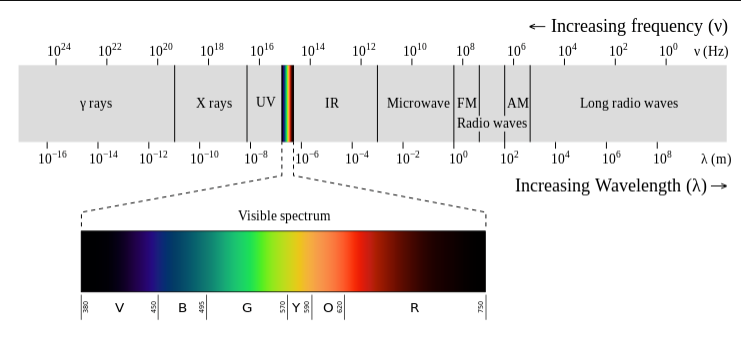 Chapter 7, Section 1: Energy of Electrons
Radiation moves at speed of light, 




Energy can then be calculated by


Can then identify elements by energy emitted
c = λ ∙ v     
c = 3.0 X 108 m/sec	    
λ = wavelength                 
v - frequency
E = hv  also E = h ∙ c 
		   	   λ
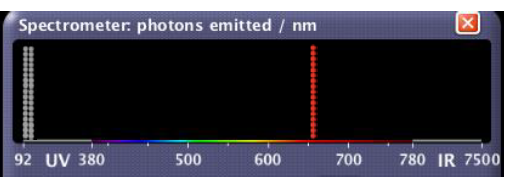 Chapter 7, Section 1: Energy of Electrons
Emission spectrum lab
Chapter 7, Section 1: Energy of Electrons
EX 1: The blue color in fireworks is often achieved by heating copper (I) chloride (CuCl) to about 12000C.  Then the compound emits blue light having a wavelength of 450nm.  What is the increment of energy (the quantum) that is emitted at 4.50 X 102 nm by CuCl?



EX 2: It takes 208.4 kJ of energy to remove 1 mole of electrons from an atom on the surface of rubidium metal.  How much energy does it take to remove a single electron from an atom on the surface of solid rubidium?  What is the maximum wavelength of light capable of doing this?  What color range would this be?
Chapter 7, Section 1: Energy of Electrons
de Broglie used Einstein’s work (energy has mass) and surmised electron wavelengths:


Smaller objects have larger wavelengths, larger objects have smaller wavelengths
EX 3: Compare the wavelength for an electron (mass = 9.11 X 10-31 kg) traveling at a speed of 1.0 X 107 m/sec with that for a ball (mass = 0.10 kg) traveling at 35 m/sec.
λ =                  h						  (m ∙ velocity ∙ c)
Chapter 7, Section 1: Energy of Electrons
Neils Bohr developed model for electron locations




As energy is added, e- jumps levels & emits energy when collapses back to ground state.

EX 4: Calculate the energy evolved as an excited atom has an electron fall from n = 2 to n = 1.  Calculate the wavelength of energy and the type of radiation needed to do this.
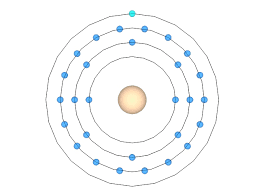 E electron = - RH
		   n2
RH = Rydberg’s constant: 2.179 X 10-18 J
Chapter 7, Section 1: Energy of Electrons
Assignment #1: Problems 1-6
Chapter 7, Section 1: Energy of Electrons
Practice problems
Dr. Quantum video
Assignment: Take Home Quiz
Chapter 7, Section 2: Location of Electrons
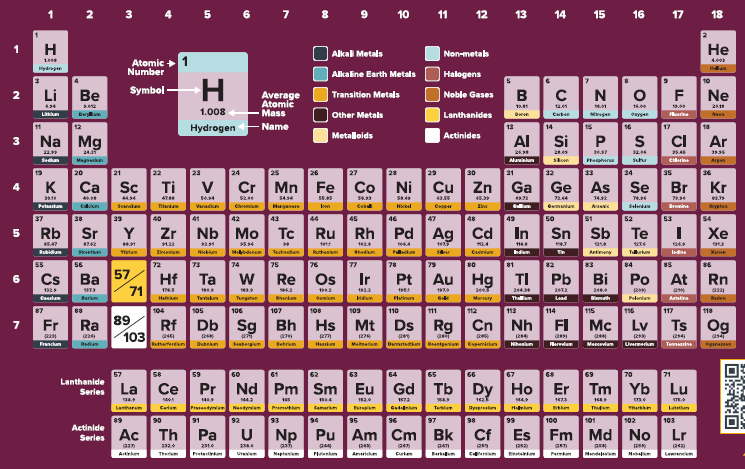 Electron configurations
	Shell – an area where the electrons are located
	Subshell – the shape of the area of the electrons
	Orbital is a position in a subshell
EX 5: Draw electron configurations for the following atoms:
	K
 
	Sn
 
	Cr
 
	Ag
 
	Pd
Chapter 7, Section 2: Location of Electrons
EX 6: Draw electron configurations for the following ions (atoms with a charge):
	Ca
 
	Se
 
	Al
 
	Cl
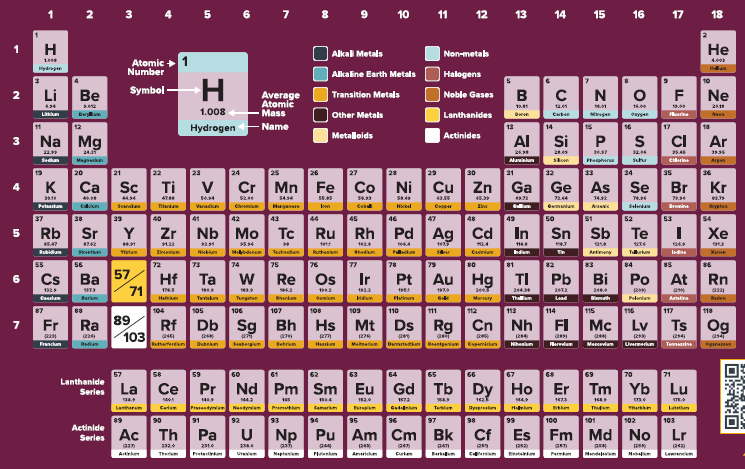 Chapter 7, Section 2: Location of Electrons
Quantum numbers
	Principle quantum number (n):  1, 2, 3, 4…   = shell
	Angular quantum number (ℓ):  0 to n-1         = subshell  
			s = 0, p = 1, d = 2, f = 3  
	Magnetic spin quantum number (mℓ): 	= position in the orbital
			s = 0
			p = -1, 0, 1
			d = -2, -1, 0, 1, 2
			f = -3, -2, -1, 0, 1, 2, 3
	Spin quantum number (s): +1/2 or -1/2         = spin of the electron
Chapter 7, Section 2: Location of Electrons
Pauli exclusion principle:

Br (Bromine)    Atomic #35, Mass #80
Electron configuration notation:  1s22s22p63s23p64s23d104p5



Quantum number set for A, B, and C?
EX: Assign quantum numbers for ALL the electrons in the Neon atom.
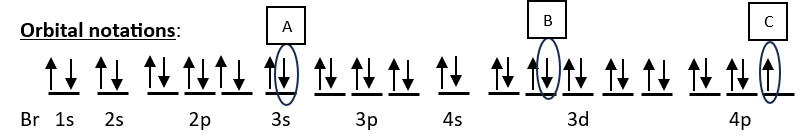 Chapter 7, Section 2: Location of Electrons
Assignment #2: Problems 1-10
Chapter 7, Section 2: Location of Electrons
Photoelectric spectrum (PES) video 
NMSI handout
Assignment: Russ Mauer
Chapter 7, Section 3: Periodicity
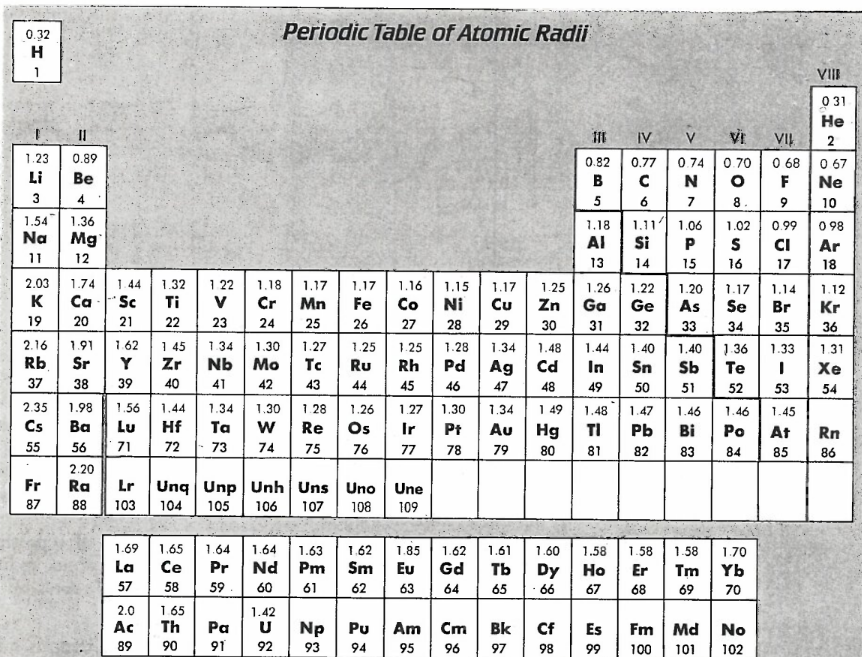 Atomic radii: smaller , larger
Effective Nuclear Charge:  the pull created by the protons in a      					    nucleus
The size of ions
	Anions
		Cl:  1s22s22p63s23p5
		Cl-: 1s22s22p63s23p6
	Cations
		Ca: 1s22s22p63s23p64s2
		Ca2+: 1s22s22p63s23p64s0
Chapter 7, Section 3: Periodicity
First Ionization Energy (energy required to give up electrons)
Increase , decrease
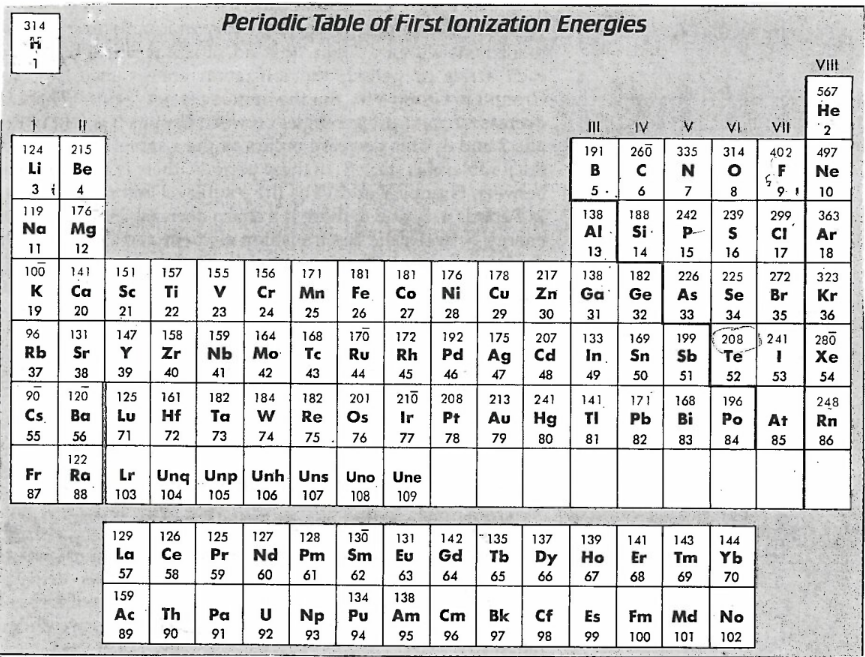 Chapter 7, Section 3: Periodicity
Electronegativity (force it exerts to take in electrons – “how much they like taking in electrons”)
Increase , decrease
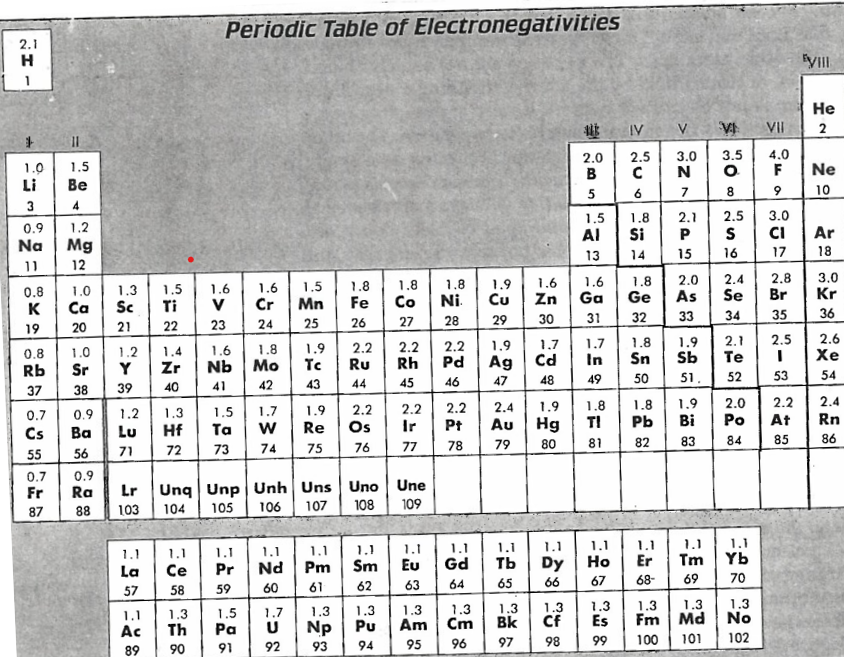 Chapter 7 – Unit wrap-up
Quiz: PES
NMSI problems
Review MCs